Логопедическое занятие
 Тема: Падеж имен существительных
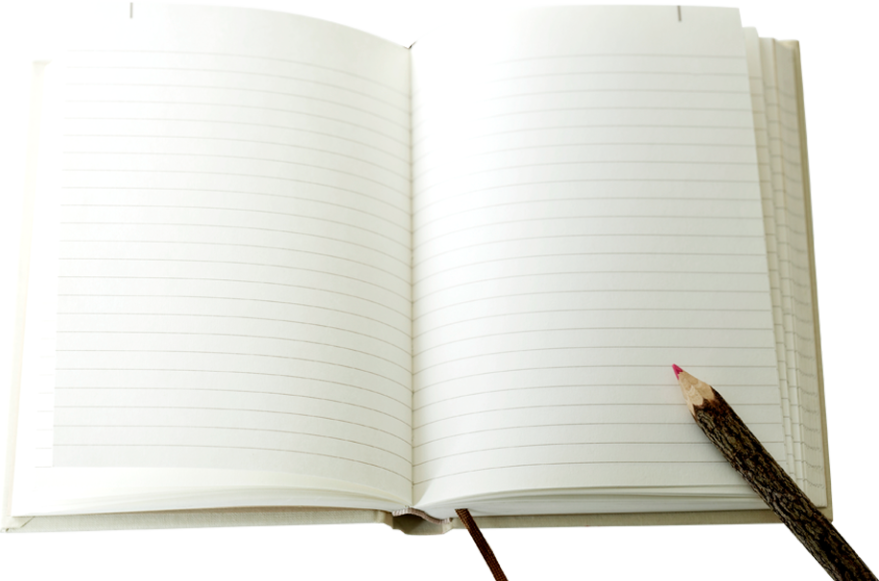 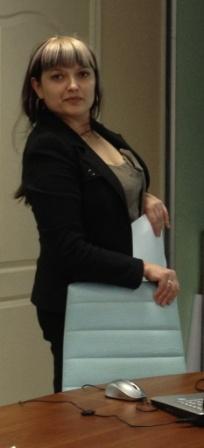 Курдюмова Галина Викторовна
учитель-логопед
КГК СКОУ «Специальная
(коррекционная) 
Общеобразовательная
Школа  VII вида № 4»
Добрый день!
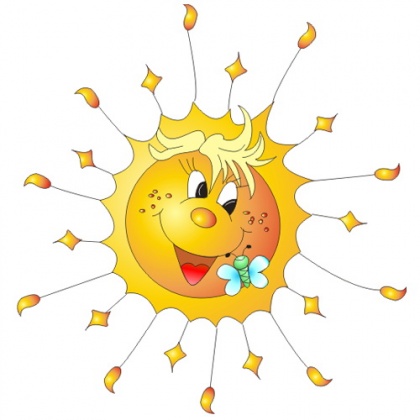 Друг придёт первым на помощь.
Друга нет дома.
Другу доверяешь самое дорогое.
Я не предам своего друга.
Я горжусь своим другом.
Я расскажу историю о своём друге.
Проверь себя!
Кто?      Друг
Кого?    Друга
Кому?   Другу
Кого?    Друга
Кем?     Другом
О ком?  О друге
Падежи
Именительный 
  Родительный
  Дательный
  Винительный
  Творительный
  Предложный
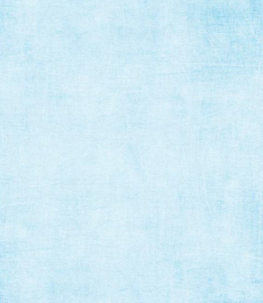 Падеж имён существительных
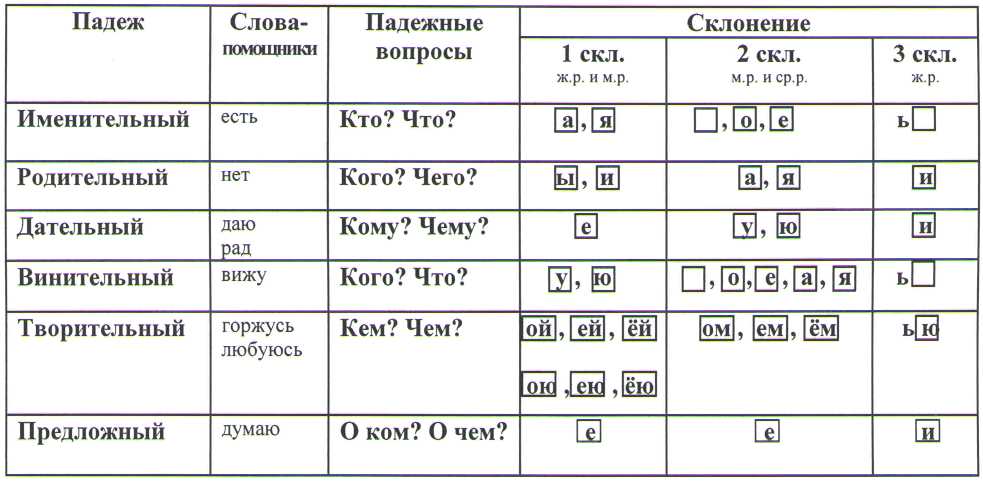 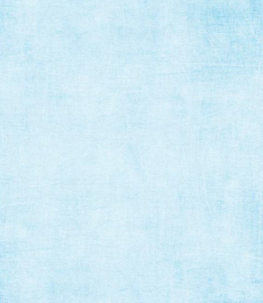 Склонение имён существительных
1 склонение
(1 скл.)
2 склонение
(2 скл.)
3 склонение
(3 скл.)
род
мужской,
женский
мужской,
средний
женский
Краткая запись падежей
Именительный падеж – И.п.
Родительный падеж – Р.п.
Дательный падеж – Д.п.
Винительный падеж – В.п.
Творительный падеж – Т.п.
Предложный падеж – П.п.
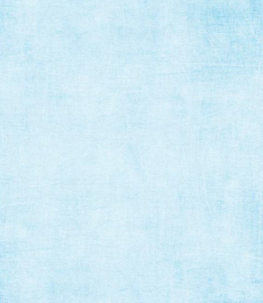 Проверь себя!
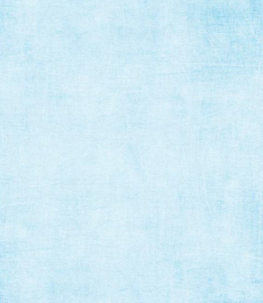 1-е склонение
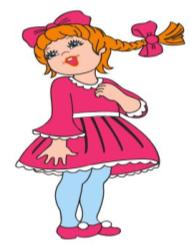 Что?
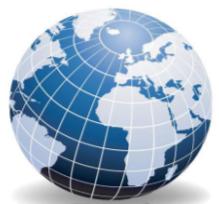 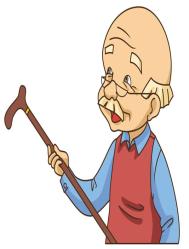 Кто?
Кто?
Проверь себя!
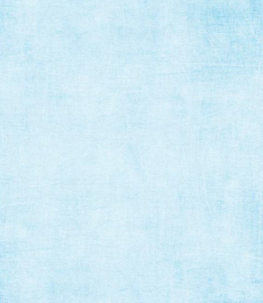 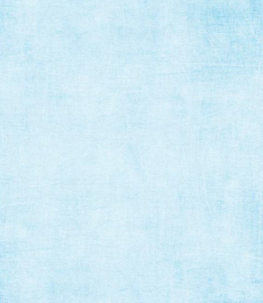 2-е склонение
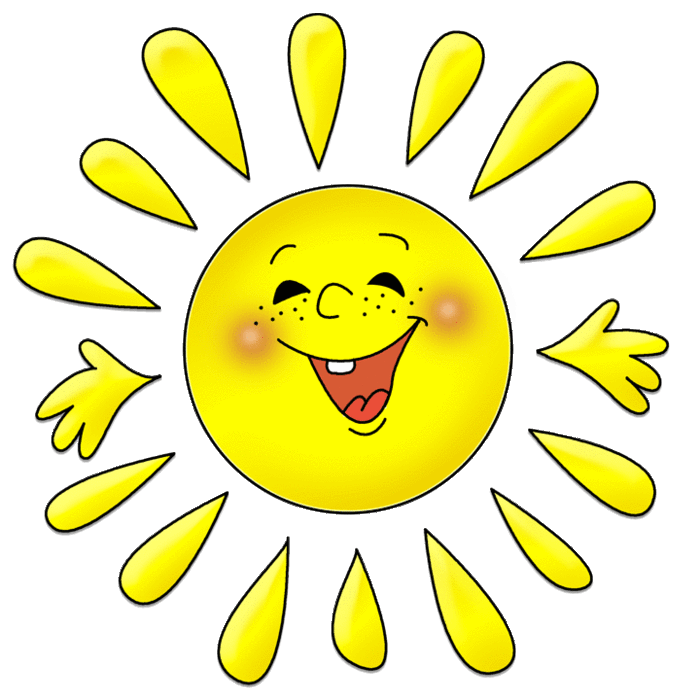 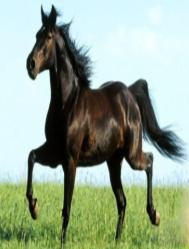 Что?
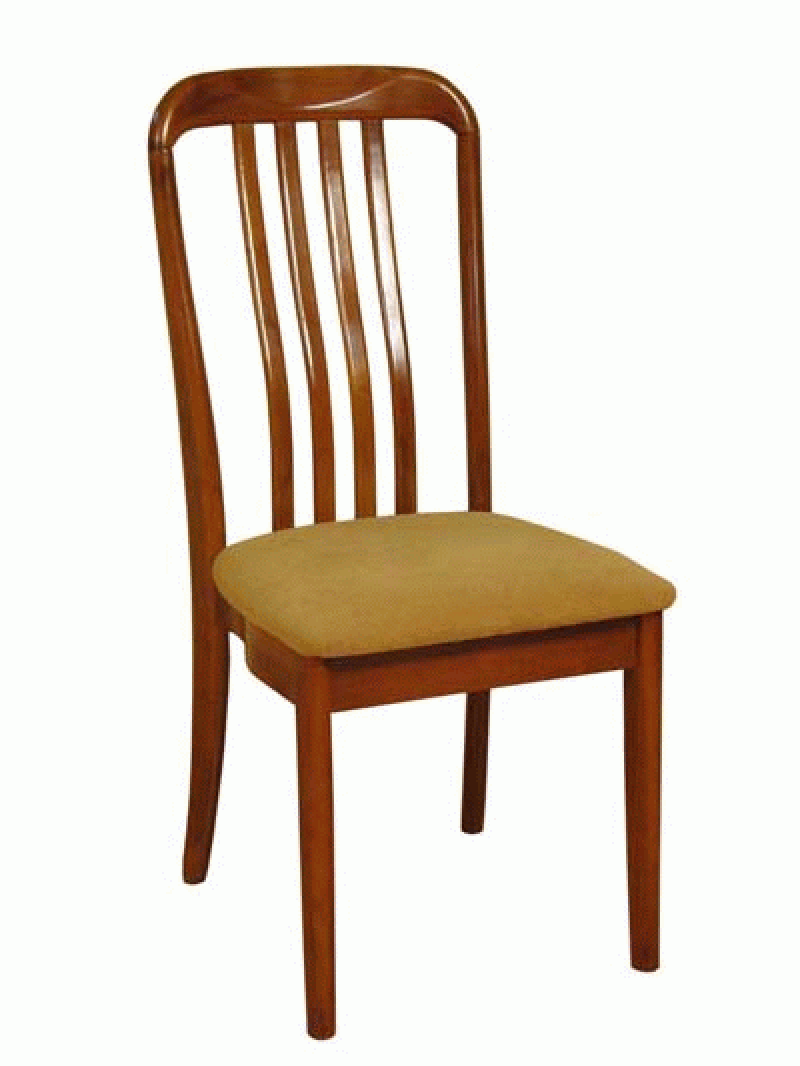 Кто?
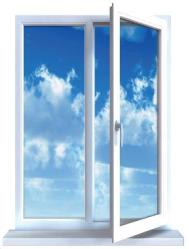 Что?
Что?
Проверь себя!
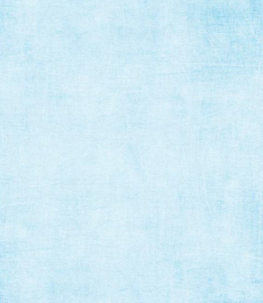 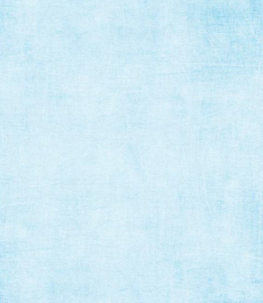 3-е склонение
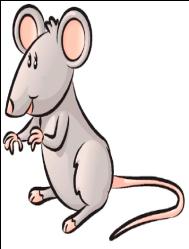 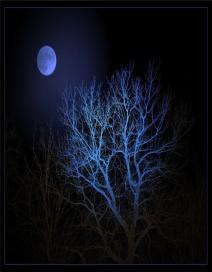 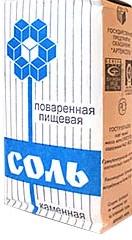 Кто?
Что?
Что?
Проверь себя!
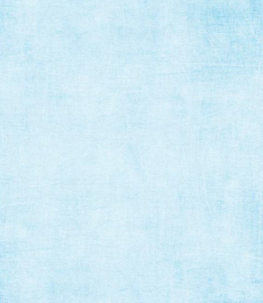 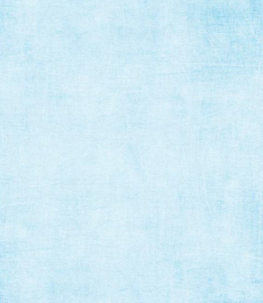 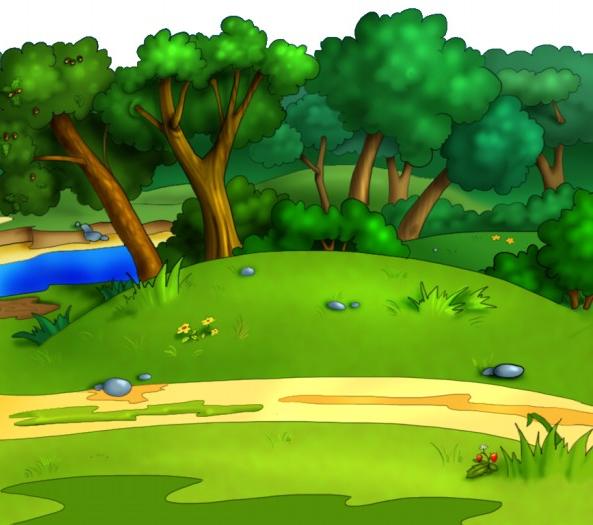 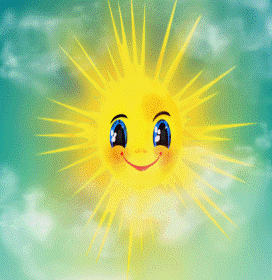 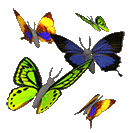 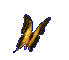 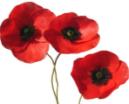 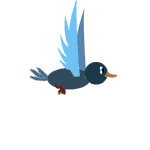 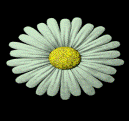 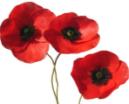 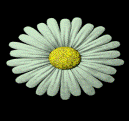 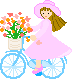 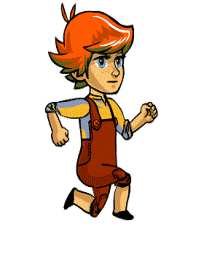 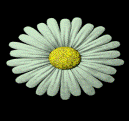 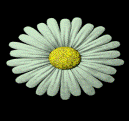 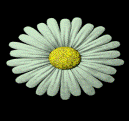 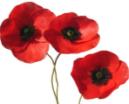 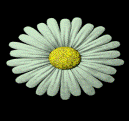 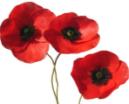 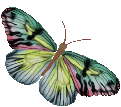 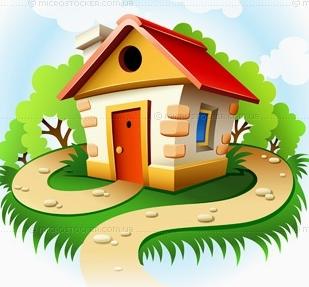 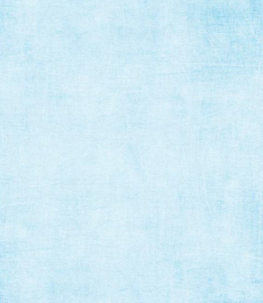 Рассели жильцов
2
2
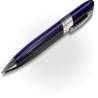 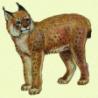 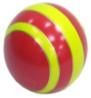 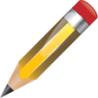 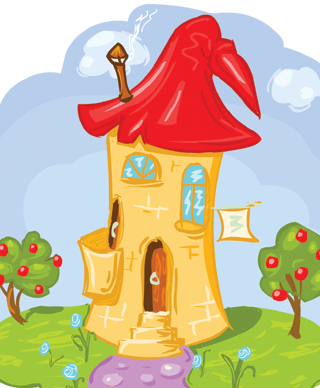 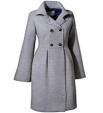 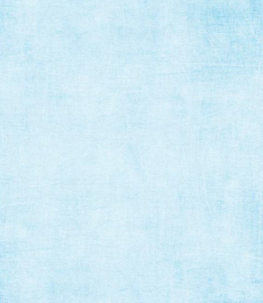 1
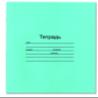 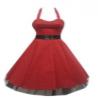 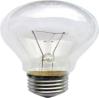 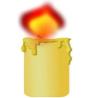 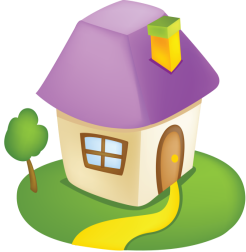 3
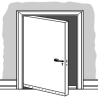 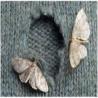 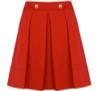 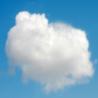 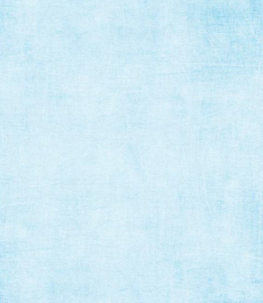 Проверь себя!
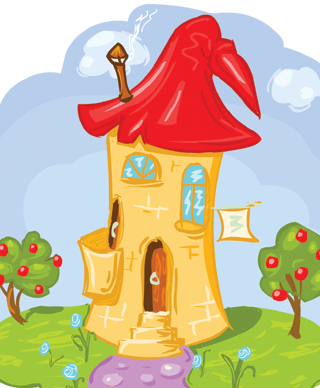 Лампа
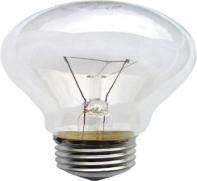 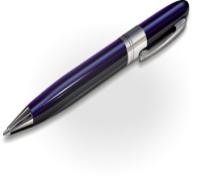 1
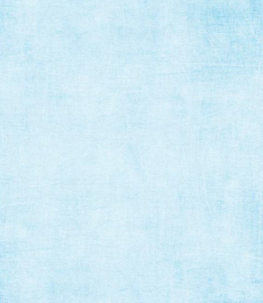 Ручка
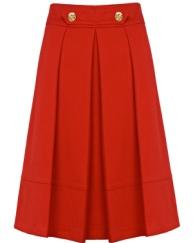 Свеча
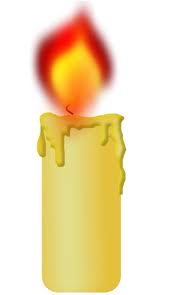 Юбка
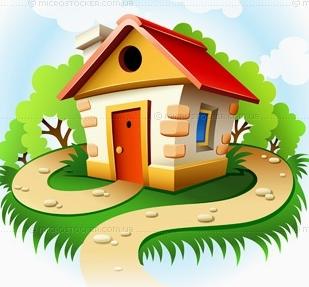 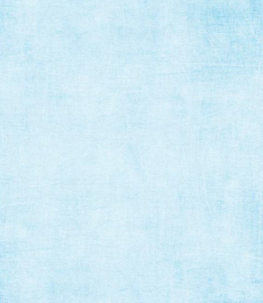 Проверь себя!
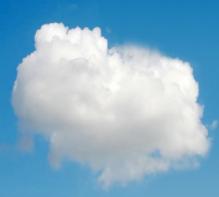 2
Карандаш
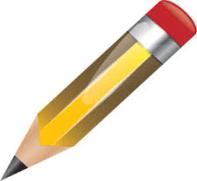 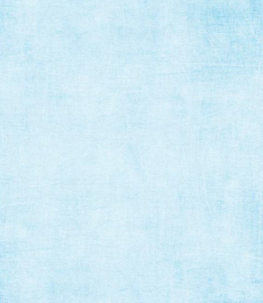 Облако
Пальто
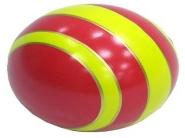 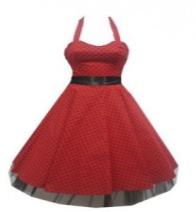 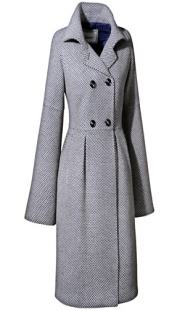 Мяч
Платье
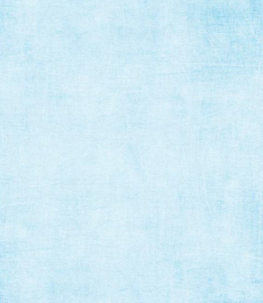 Проверь себя!
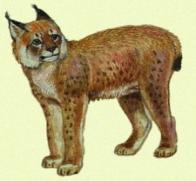 Рысь
Дверь
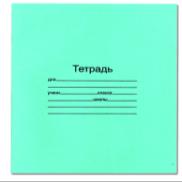 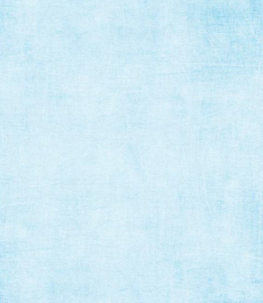 Тетрадь
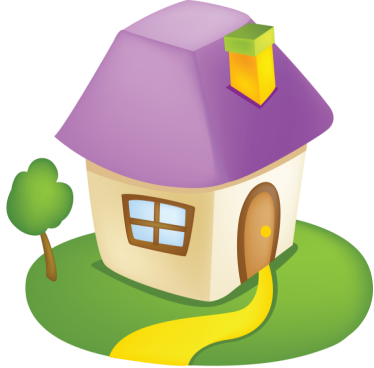 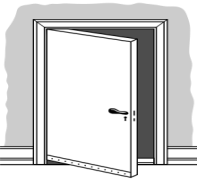 3
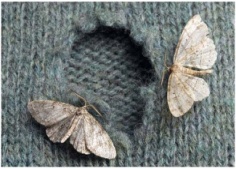 Моль
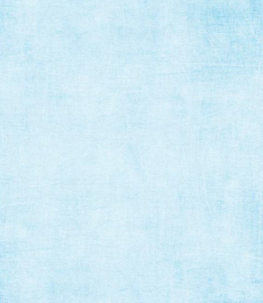 Предложения:
Разыгралась вьюга. Папа читает газету. В углу стоит стул. Показалось воздушное облако. На парте лежала тетрадь.
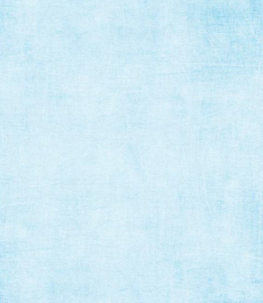 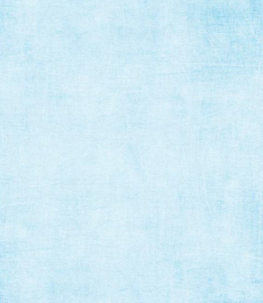 Проверь себя!
Разыгралась вьюга. Папа читает газету. В углу стоит стул.   Показалось воздушное облако. На парте лежала тетрадь.
сущ. И.п. 1 скл.
сущ. И.п. 1 скл.
гл.
.
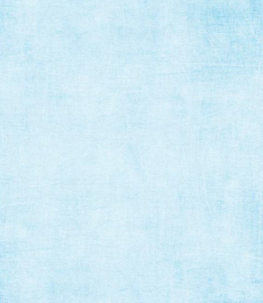 гл.
гл.
сущ. И.п. 2 скл.
.
гл.
сущ. И.п. 2 скл.
.
гл.
сущ. И.п. 3 скл.
.

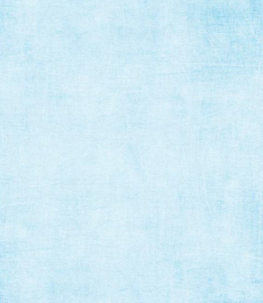 Проверь себя!
в) 6.
      Именительный
             Родительный
             Дательный
             Винительный
             Творительный
             Предложный
б) Изменение имен существительных по падежам.
б) Именительный.

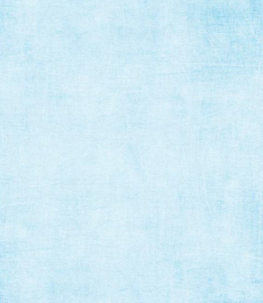 Я работал на уроке:
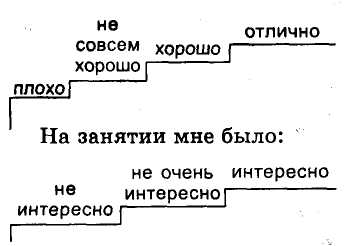 На уроке мне было:
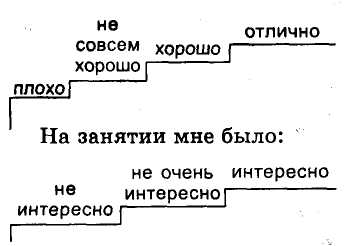 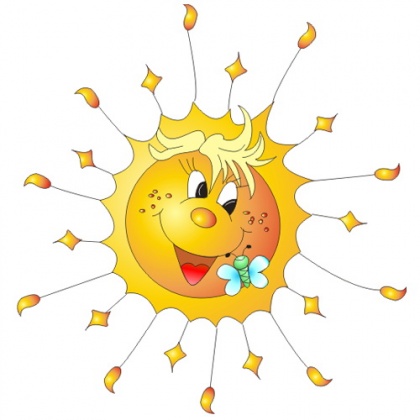 МОЛОДЦЫ!
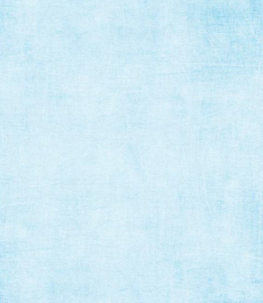 Использованная литература:
Садовникова, И.Н. Диграфия, дислексия: технология преодоления: пособие для логопедов, учителей, психологов, студентов педагогических специальностей. –М.: ПАРАДИГМА, 2011. – 279 с.: ил. – (Специальная коррекционная педагогика).
Электронные ресурсы:
Изображение леса:
http://www.bankoboev.ru/fons/NjQwMw==/Bankoboev.Ru_zelenaya_polyana.jpg
Изображение маков:
http://www.rukodel.tv/_pu/8/s69652173.jpg
Изображение бабочки:
http://fotki.ucoz.hu/_ph/10/1/16028623.jpg
http://fotki.ucoz.hu/_ph/10/1/244553008.jpg
Изображение бабочек:
http://fotki.ucoz.hu/_ph/10/1/366291620.jpg
Изображение солнышка:
http://vdetskommire.ru/wp-content/uploads/2011/06/%D1%81%D0%BE%D0%BB%D0%BD%D1%86%D0%B5.gif
http://cool-pictures.su/_ph/12/2/473842085.gif
http://detkivsadu.ru/wp-content/uploads/2010/05/b6d5742cd75c2c3ae662f6b94f2b0fab_6a2b873c63725644215387e5ce9dcbd6.jpeg
Изображение  птички:
http://globator.net/uploads/tutors/tutor173_files/2fd658f7d9ca.gif
Изображение ромашки:
http://img13.nnm.ru/1/c/0/6/9/1c069a75398cae9c8cff5461731e9203_full.jpg
Изображение девочки, едущей на велосипеде:
http://fastgif.ru/_ph/61/1/878638753.jpg
Изображение бегущего мальчика:
http://scirraconstruct.ru/upload/images/2011/Apr/28/molly2.gif
Изображение девочки:  
http://900igr.net/datas/chtenie/CHto-delaet-3.files/0017-017-Devochka-pojot.jpg
Изображение дедушки:
https://st.free-lance.ru/users/Nedzumi/upload/f_4c6bc32cd9dd2.jpg
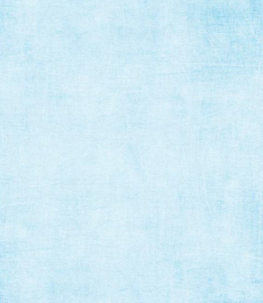 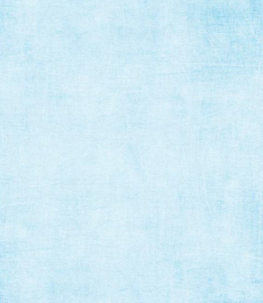 Изображение планеты Земля:
http://gigart.ru/uploads/posts/2010-01/1263675252_1263594550_earthv.jpg
Изображение окна
http://oknaopen.com/images/remont-okon.jpg
Изображение стула:
http://wiki.iteach.ru/images/3/37/%D0%A1%D1%82%D1%83%D0%BB_%D0%BF%D1%80%D0%BE%D0%B5%D0%BA%D1%82_%D0%BC%D0%B5%D0%B1%D0%B5%D0%BB%D1%8C6500313.gif
Изображение коня:
http://moole.ru/uploads/posts/2009-03/1237834826_29143922.jpg
Изображение мыши:
http://www.edu.cap.ru/home/5805/kartinocki/pocemycki/mouse.jpg
Изображение соли:
http://ua.all.biz/img/ua/catalog/281886.jpeg
Изображение ночи: 
http://www.stihi.ru/pics/2011/04/30/4320.jpg
Изображение домика:
http://www.llama.ru/other/domik.png
http://www.microstocker.com.ua/upload/image/fotos/big/b820531ae8e15ef0423d4123650acb7f.jpg
http://landofart.ru/wp-content/uploads/2012/img/full_domik-20121122004314.jpg
Изображение свечи:
https://encrypted-tbn2.gstatic.com/images?q=tbn:ANd9GcRlpia3qkw76O1z9SH3rdXm4Z6m7Hm-0I3b4-fbztBzaN6YuVtvTYA0zMK2
Изображение лампы:
http://svetila.ru/userfiles/image/361px-Gluehlampe_01_KMJ(1).jpg
Изображение шариковой ручки:
http://www.protraffik.ru/wp-content/uploads/2012/06/pen.jpg
Изображение карандаша:
https://encrypted-tbn2.gstatic.com/images?q=tbn:ANd9GcSnzpSRgk-dORhBqYKKYVkEQDoX4bTnXLz_0HCBHP5bk3JsnJ_ByyCLG_cJ
Изображение тетради:
http://www.globalmarket.am/main/getIcon.asp?id=45
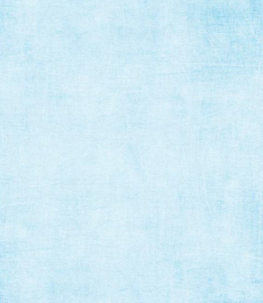 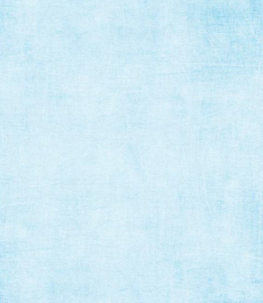 Изображение двери:
http://upload.wikimedia.org/wikipedia/commons/thumb/3/36/L-doorVector.svg/220px-L-doorVector.svg.png
Изображение платья:
http://www.fromcouture.com/4787-large/vintagnoe-platie-krasnoe-v-goroshek-chez-sheu.jpg
Изображение юбки:
http://www.endea.ru/media/images/catalog/product_photo/532.jpg
Изображение пальто:
http://www.geofin.biz/wp-content/uploads/2011/09/1-herno-donna-a-i-091.jpg
Изображение мяча:
http://forums.drom.ru/attachment.php?attachmentid=2151956&d=1323544426&thumb=1
Изображение рыси:
http://bse.sci-lib.com/a_pictures/23/01/222957904.jpg
Изображение моли:
http://img1.liveinternet.ru/images/attach/c/8/100/955/100955375_3293001_molfc1d1121.jpg
Изображение облака:
http://www.razgonka.ru/pix/stat/015-oblako.jpg
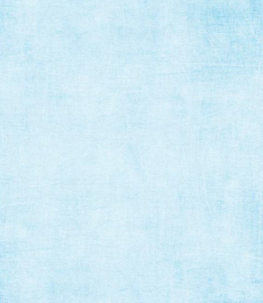